Mutah –VTCAchievements15-10-2015 to1-8-2018
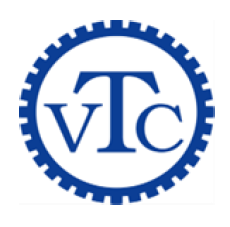 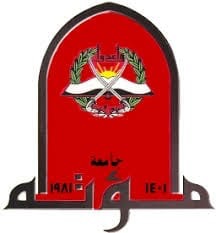 Prof Omer Maaitah
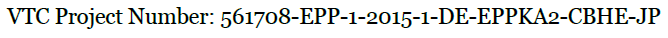 Communication with all partner
Attending  the Kickoff meeting
Establishing VTC center 
Contributing in all training at EU
Many training courses conducted at Mutah from EU
Many training courses conducted at Mutah from Jo partners
Enhance the vocational concept at Mutah
Many workshops at Mutah
The web is establiseh
https://www.mutah.edu.jo/projects/vtc-mutah/work.htm

Many training courses developed at MU
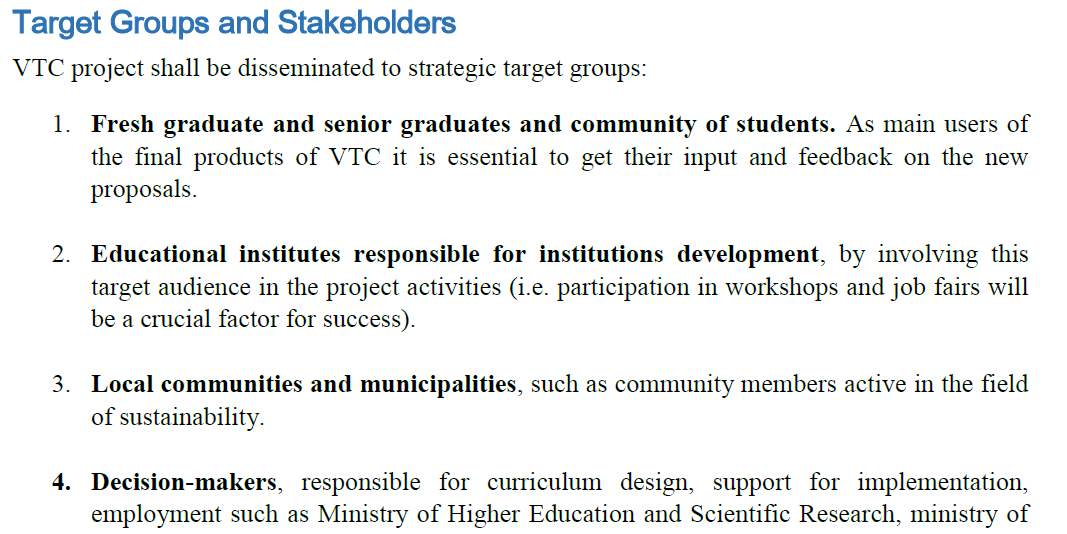 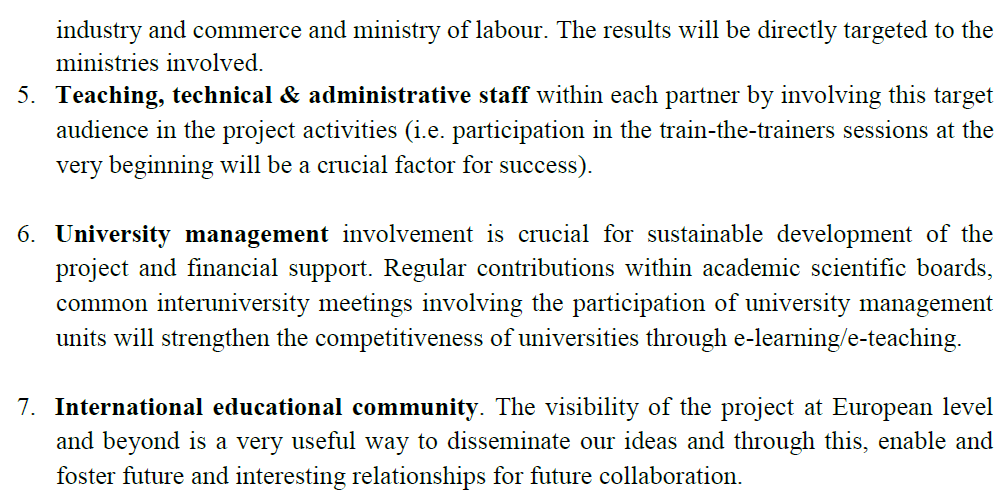 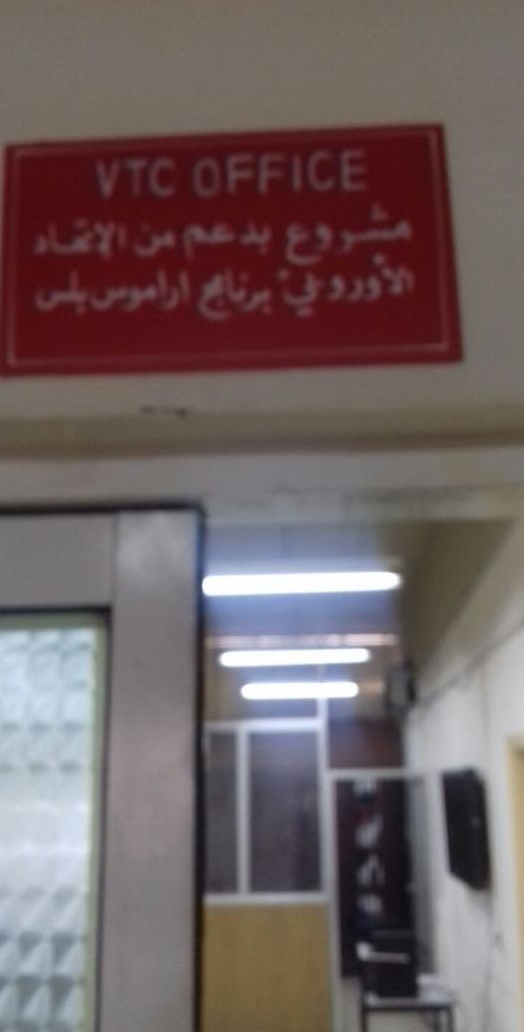 Training title (conducted at MU)attendance: Student and Staff
1-WORKSHOP on Vocational Training for Undergraduate University Students and Teachers in Jordan (VTC)
(Role of MUTAH VTC)
Date: 28 – 30 November 2016
Place: Faculty of Engineering, Mutah University Karak –Jordan
2- Developing the Reflective Thinking and Problem Solving
Prepared and Implemented by: Dr. Bassam Abdullah Taha
Date August 1, 2017
3- Global citizenship education - Critical Thinking in Solving Problems and New Ideas
By Dr. Mravcová Anna
Date 22-10-2017
4- Skills in Using Computer Software - Neuromarketing as progressive methods in market research 
By Dr. Berčík Jakub
Date 22-10-2017
5- Sales and Marketing Skills - Contrast in International Marketing between Chosen European –Asian - African countries
Dr. Paluchová Johana
6- Basic Fundamentals in Project Management - Internationalization, Networking and Project Cooperation Opportunities in Higher Education
By Dr. Gálová Jana 
7- Title: Sales and Marketing Skills: Strategy and tactics
Conducted by  Dr. Joaquim Marques
Date: 13-11-2017
8- History, Heritage, and Development. The Touristic Activity 
By Dr. Mário Cunha 
9- Business Administration in the 21st century 
By Dr. Maria de Nascimento | Dr. Mário Cunha | Dr. Joaquim Marques
10- Vocational Training Center for Undergraduate University Students and Teachers in Jordan  (VTC)
Workshop : 2-3 September 2018
Developed​ training courses in MU
1-Highway Construction Stages
2-Road maintance.
3-TQM present gift to Trainers 
4-Training Highway in classicification
5- Network Layer and IPv46- Data Link Layer. 7- Introduction to Cisco IOS 15
8- Introduction to Cisco Routers and Operating Systems.9- Introduction to IOS CLI10- ios basic configuration tasks11- Introduction to Cisco IOS 15
12- Network Introduction. 13- Reference Models14- Application Layer15- Network Layer and IPv4
Dissemination
Social networks: A page for Facebook were created on Facebook with interesting and relevant information 
 
Press dissemination: Press releases in different media was published for the project. Karak FM

Through the training and workshops

During the staff lectures
List of names contributing in the training at EU partners
Prof Thafer Asserea (president of University) 
Omer Maaitah (contact Person)
Saif Nawaysieh (international Offic)
Mohamed Majalee (staff)
Khaled Shorafa (staff)
Mosa Magharbeh (staff)
Bassam Mahasenh (staff)
Mohamed Abdelwahab (staff)
Mohamed Sarairah (head of computer center)
Hani Zobi (head of computer engineering department)  
Dr sameeh Sarayerh (Vic dean of faculty of medicine)